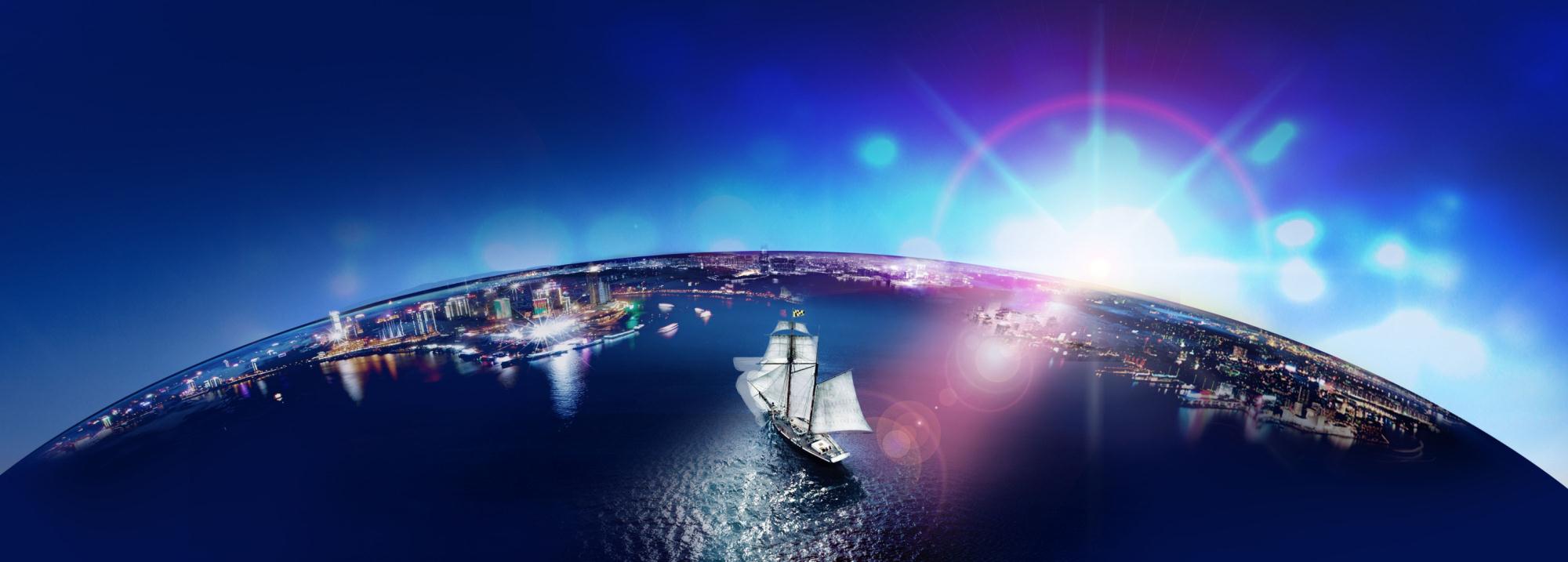 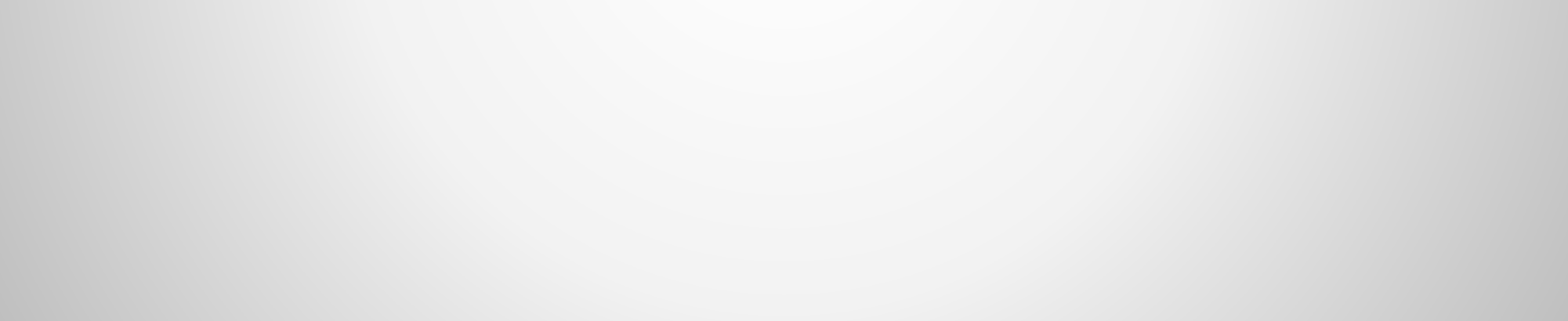 网络·航运·仲裁
陈忠谦  字宗熊  博士
Internet · Shipping · Arbitration
Dr· Chen Zhongqian
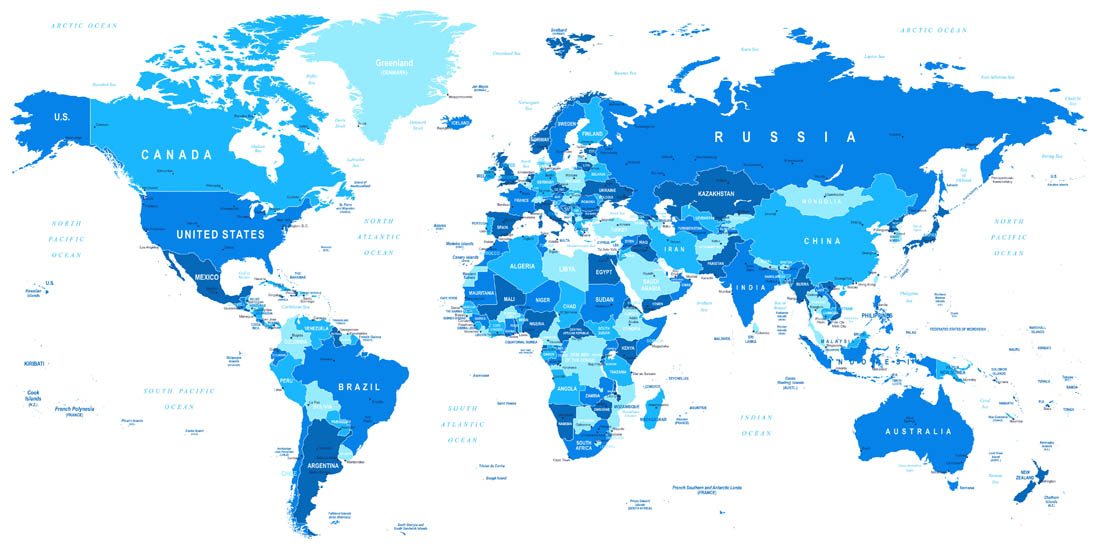 鹿特丹
伦敦
东京
纽约
上海
香港
新加坡
世界的主要港口，都是经济中心，
也是法律服务中心。
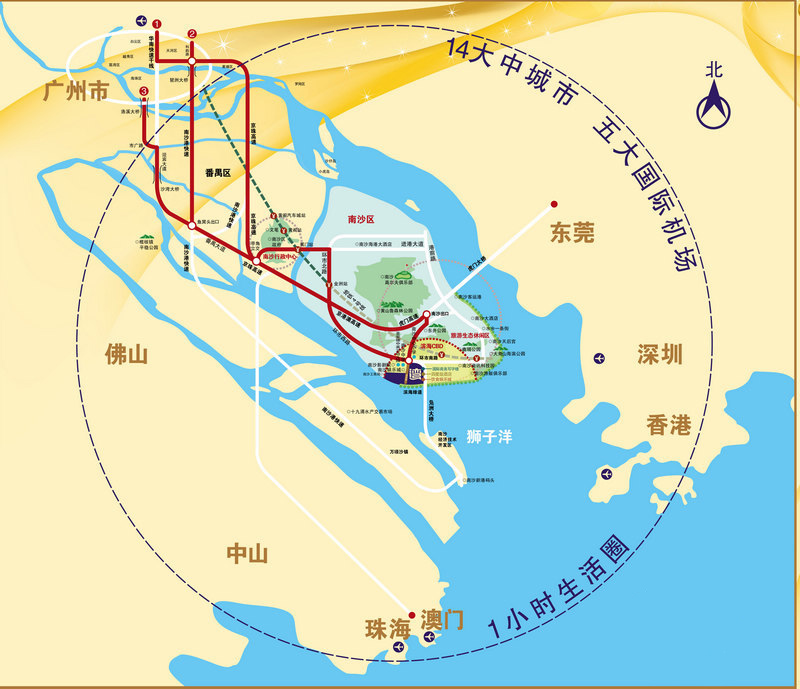 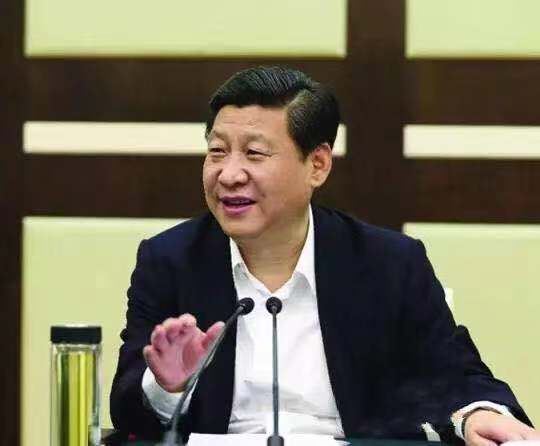 南沙
大湾区的心脏
一带一路的重要枢纽
国际一流湾区
世界级城市群
中国南沙国际仲裁中心
香港仲裁
澳门仲裁
广州仲裁
共建、共治、共享
构建推动经济高质量发展体制机制
走在全国前列
监事会
监督权
理事会
决策权
仲裁庭
裁决权
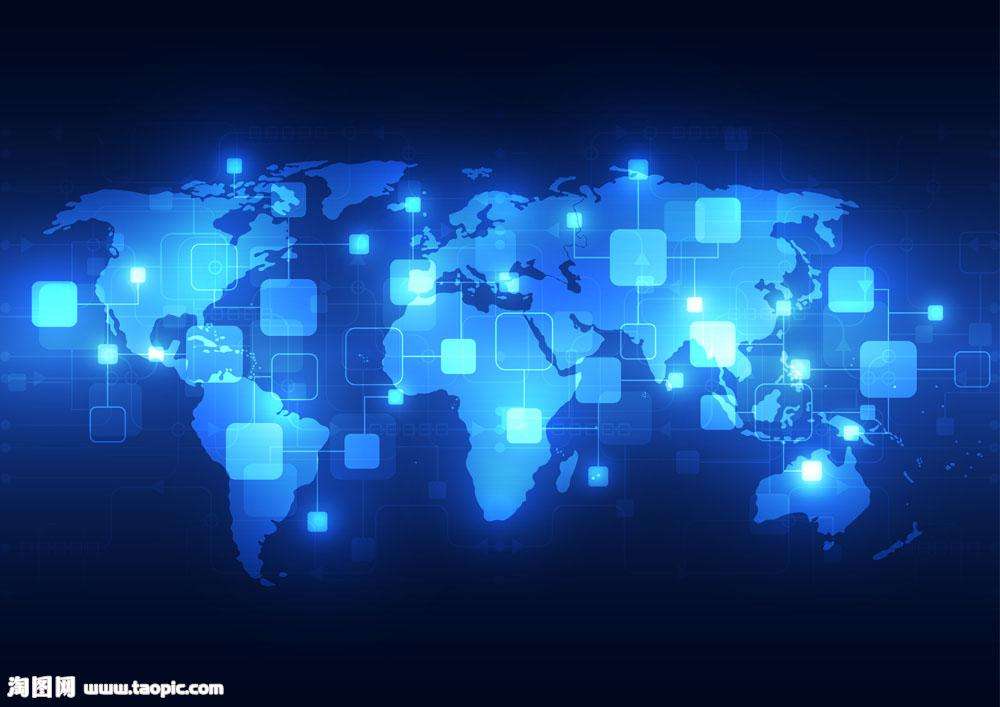 传统的、个体化的航运与仲裁
网络、航运与仲裁
统一对接行业平台
运作
中国互联网
仲裁联盟
统一入口
一键链接成员官网
平等投票、民主决策
统一标准
2015.9.24
成立
统一进行业务宣传
和仲裁开拓
成员互为线下点
放开仲裁员名册
统一对接行业平台
中
国
互
联
网
仲
裁
联
盟
运作
中国互联网
仲裁联盟
统一入口
一键链接成员官网
平等投票、民主决策
统一标准
2015.9.24
成立
云平台2.0
仲裁员库
统一进行业务宣传
和仲裁开拓
共享
成员互为线下点
秘书库
数据库
放开仲裁员名册
设备库
庭室库
律师库
中
国
互
联
网
仲
裁
联
盟
云平台2.0
仲裁员库
共享
秘书库
数据库
连接一切，创造更多可能
设备库
庭室库
律师库
主体验证
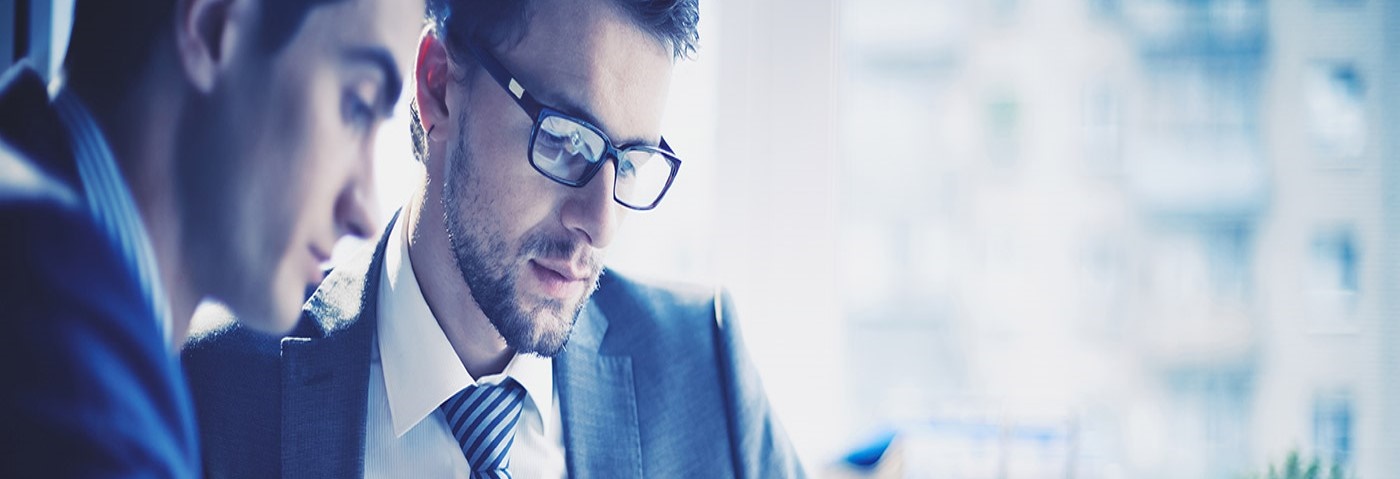 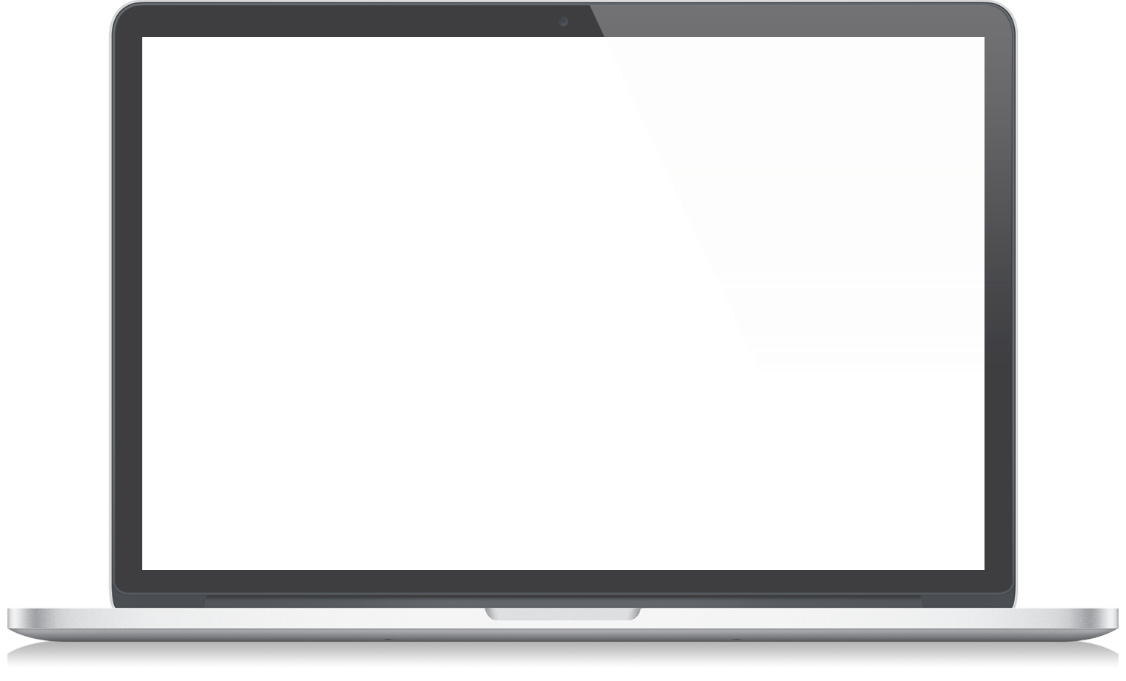 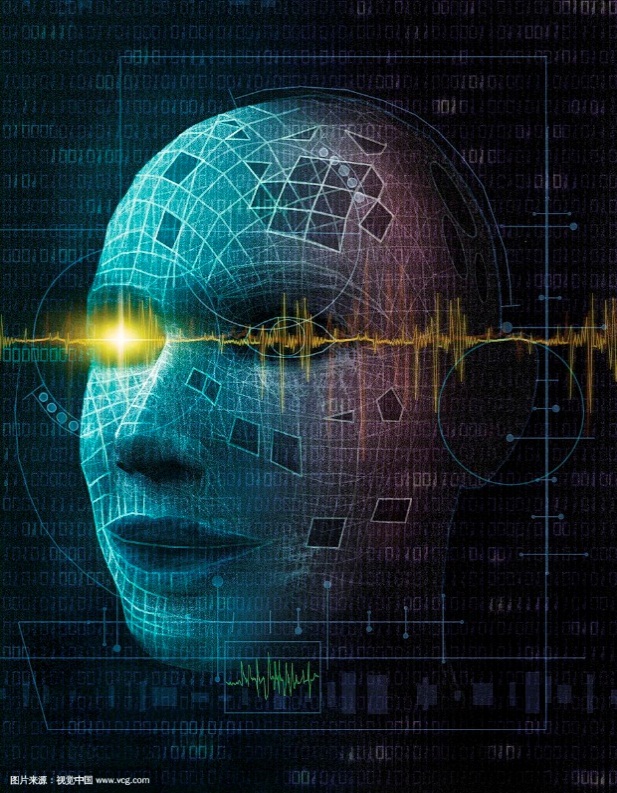 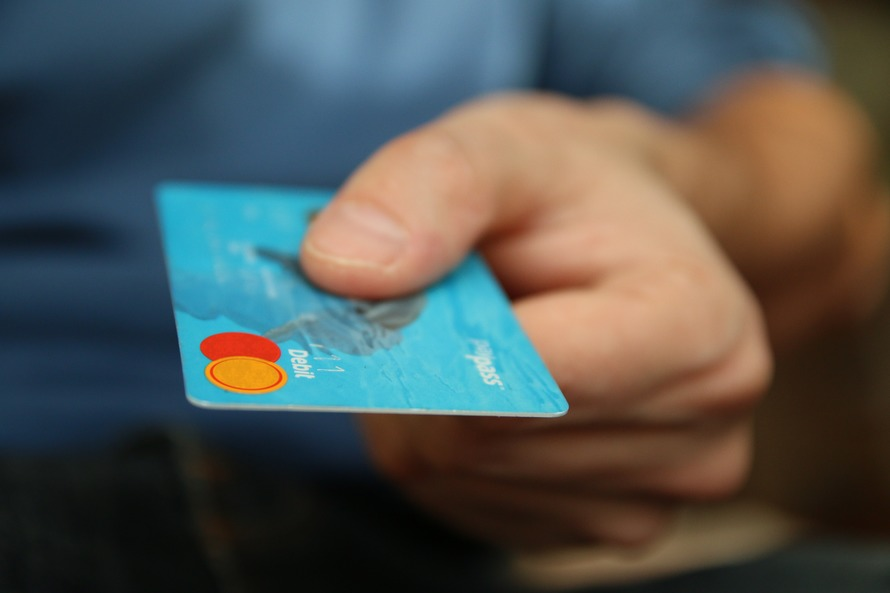 实名验证
一般而言，网络世界的实名核验通过两要素、三要素或者四要素比对完成，或通过提取了进行生物识别（人脸、语音）的哈希还原比对。
姓名
证件号
手机号
银行卡号
电子送达
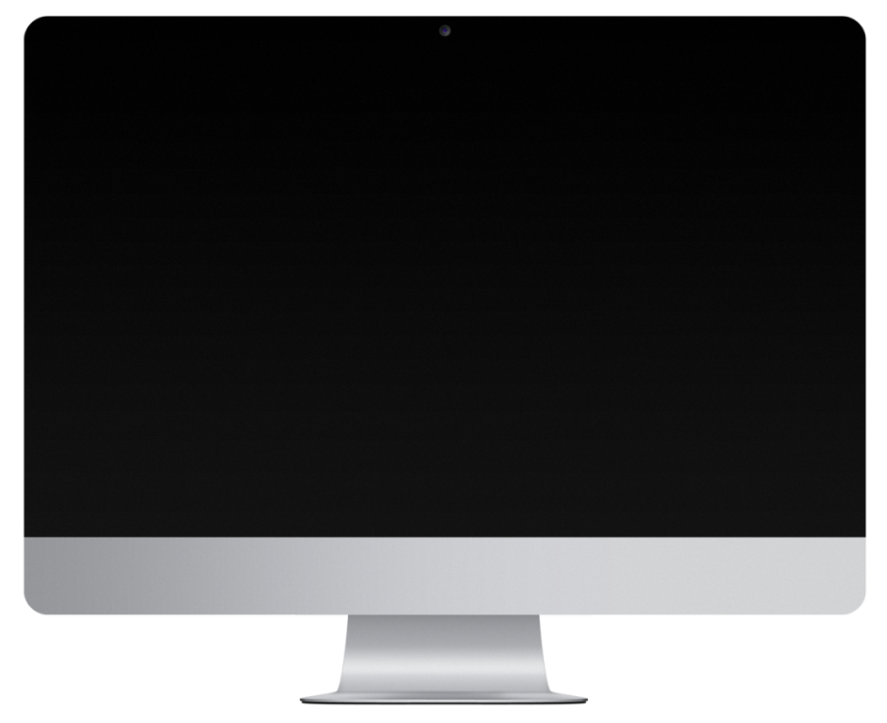 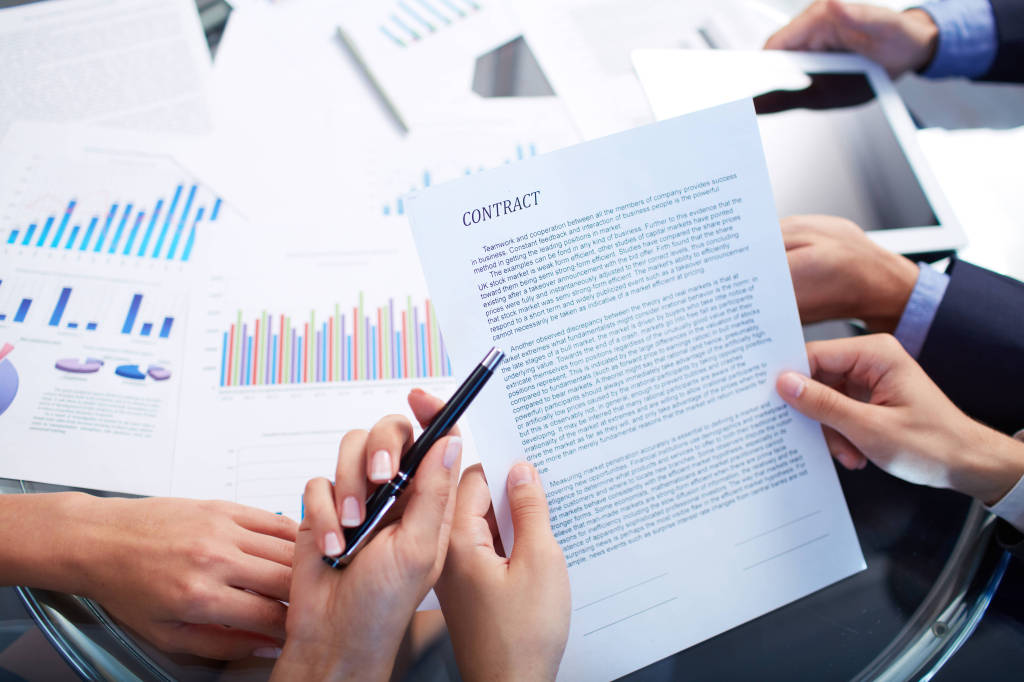 约定电子送达可以提高救济效率
——送达条款
——邮件、短信、QQ、微信等的具体方式
——网络仲裁的URL送达
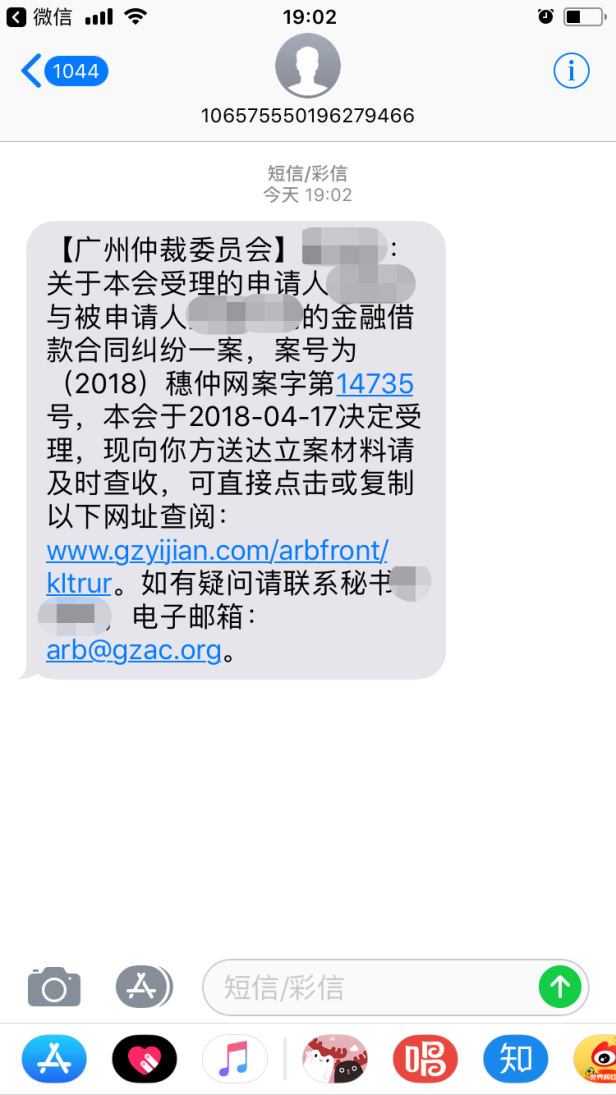 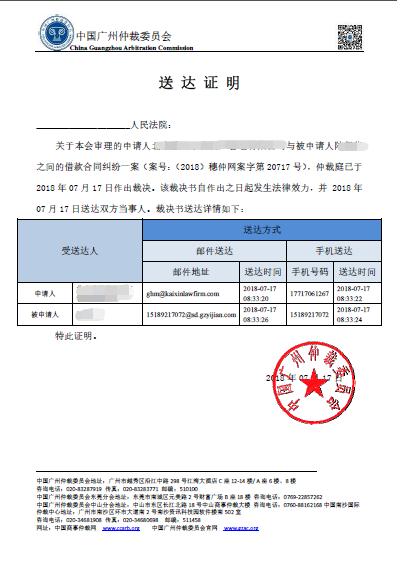 证据留存
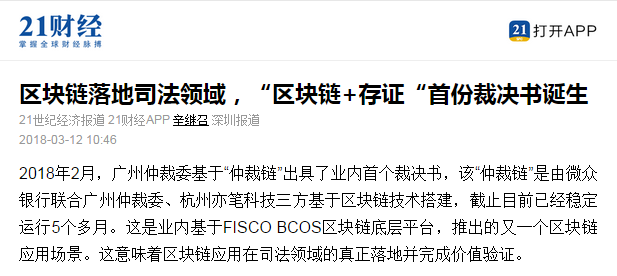 区块链
时间戳
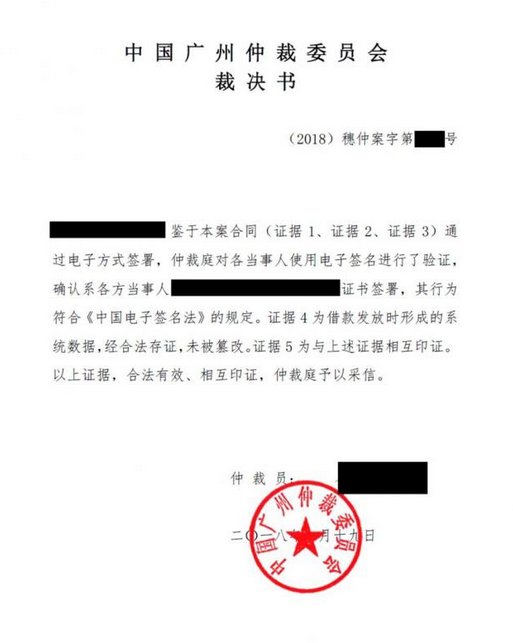 电子签名
证据存证
智能提示审理问题
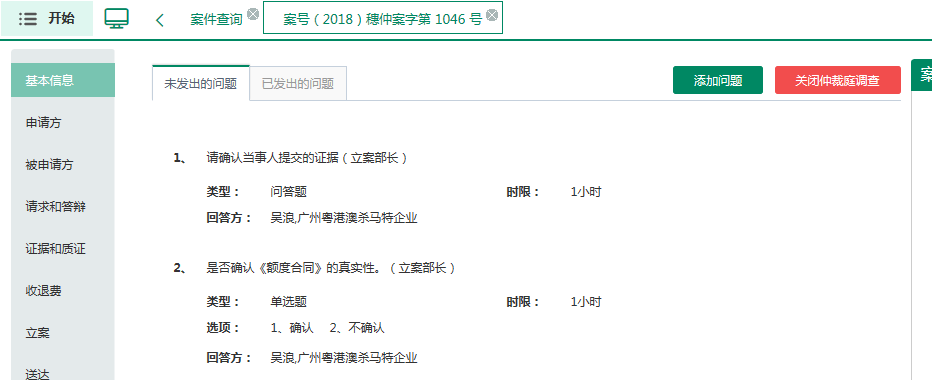 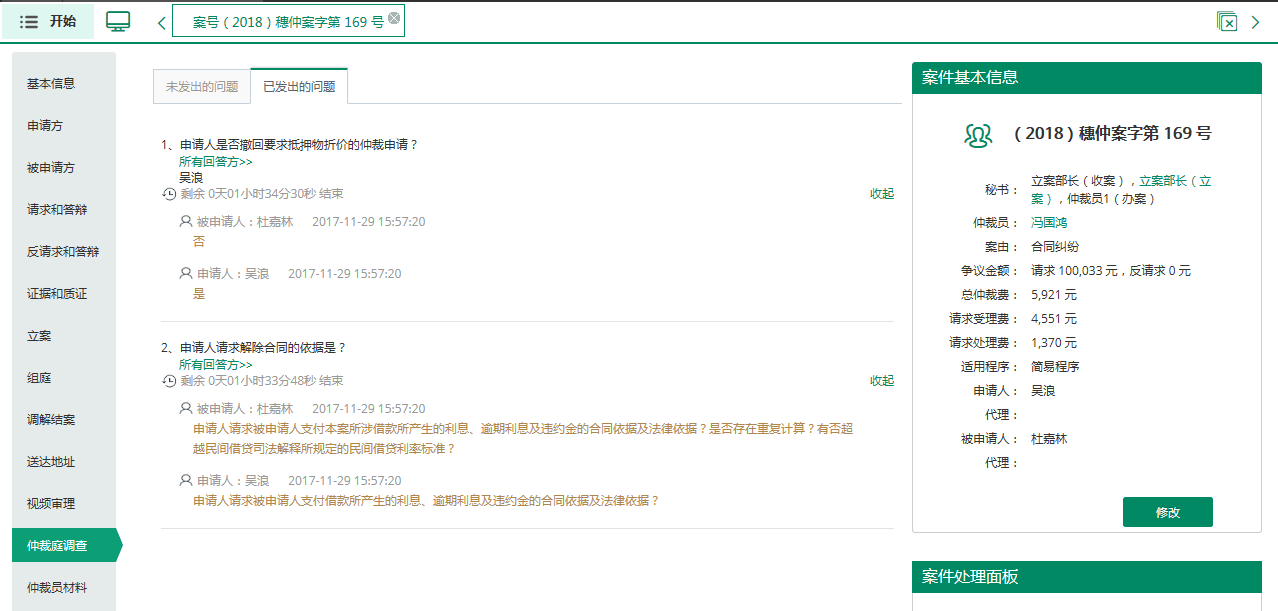 自动读取电子签名
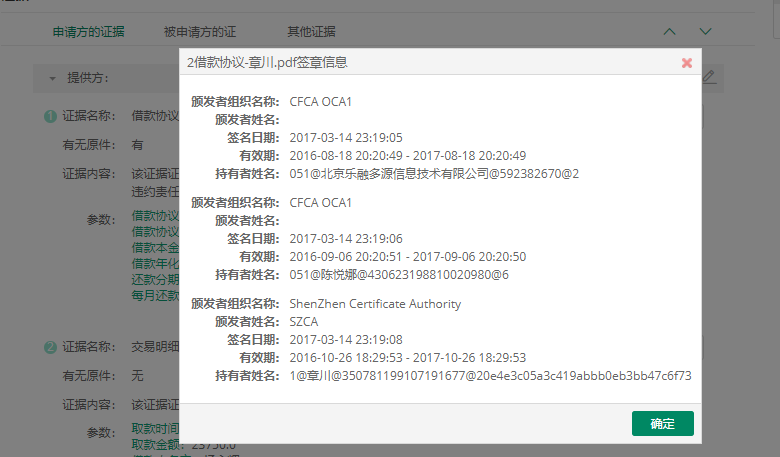 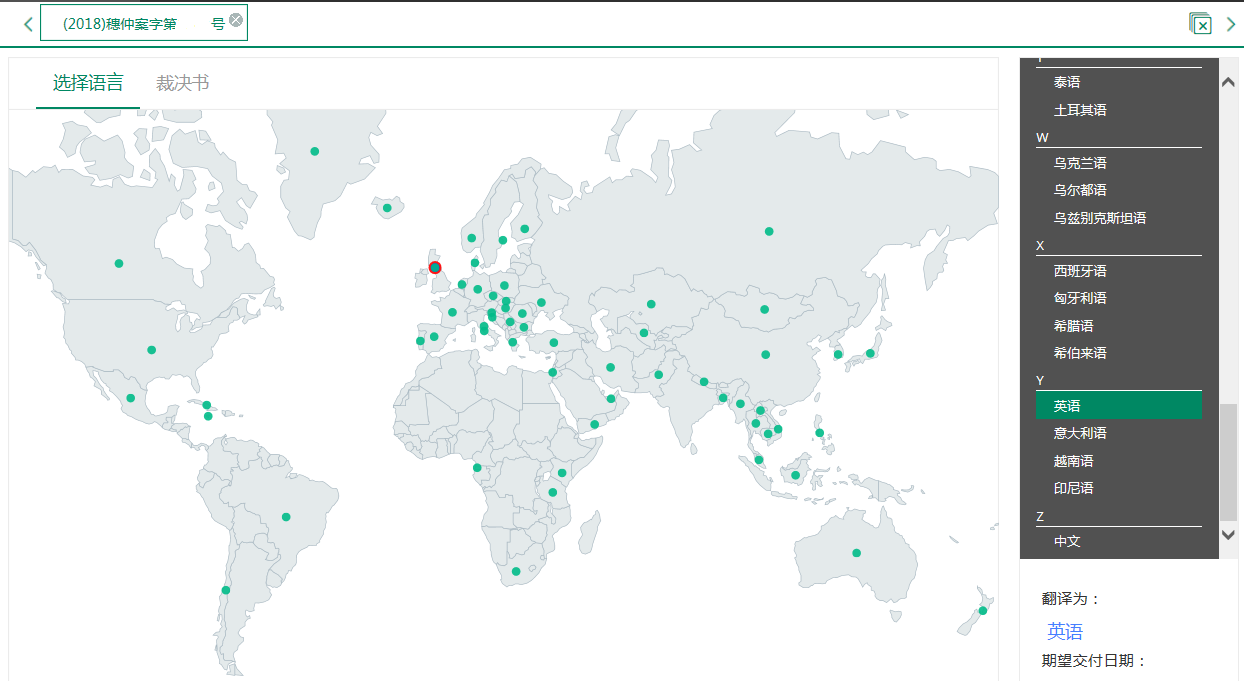 提供即时文书服务
翻译成多国语言并对接公证
รางวัลอนุญาโตตุลาการ
仲裁裁决书
Anugerah timbangtara
সালিসী পুরস্কার
Арбитражное решение
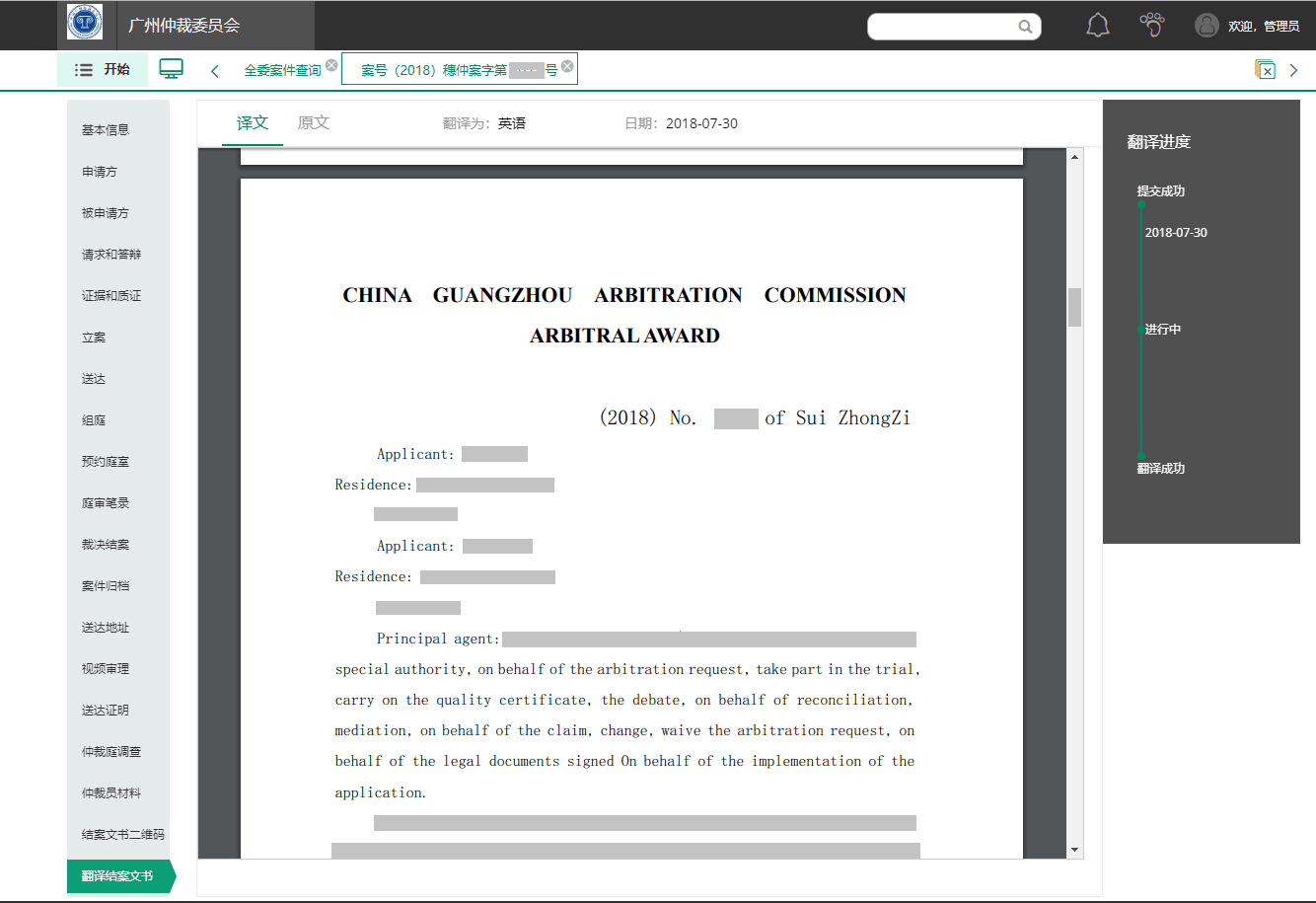 Premio arbitrale
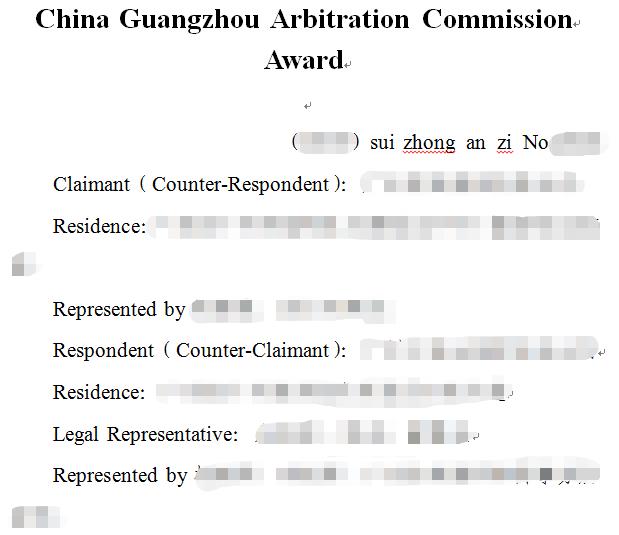 Premio arbitral
Nagroda arbitrażowa
Arbitrale prijs
Arbitral award
Schiedsspruch
Prêmio Arbitral
Sentence arbitrale
仲裁判断
仲裁裁決書
Giải thưởng trọng tài
一案一码
扫码即可验证裁决书真伪
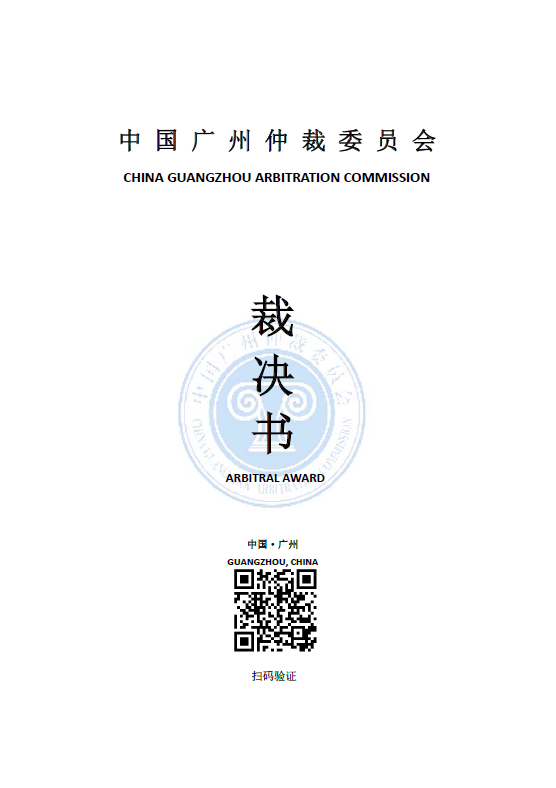 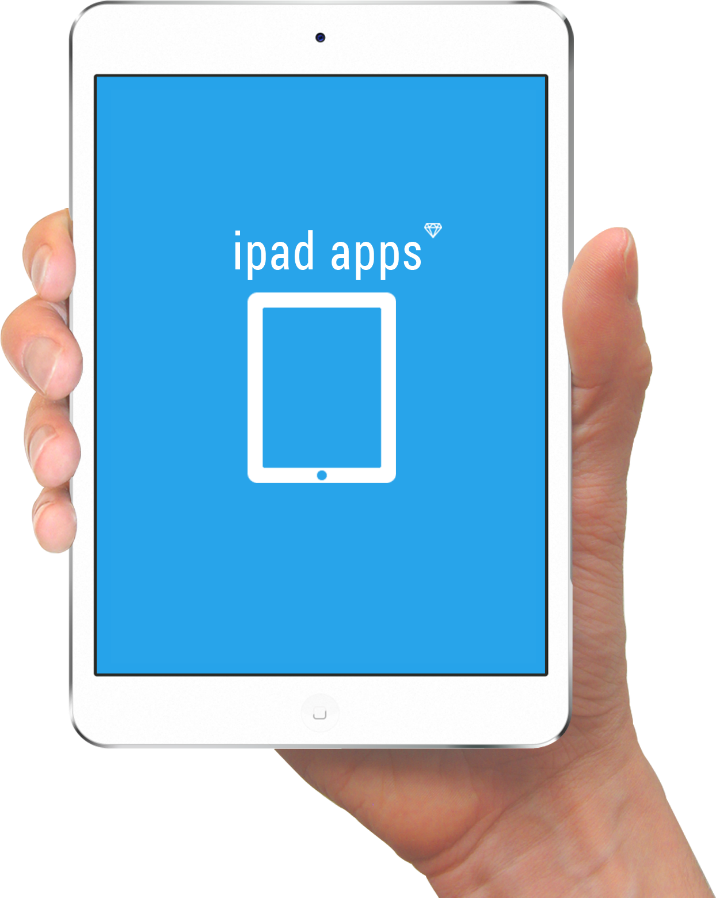 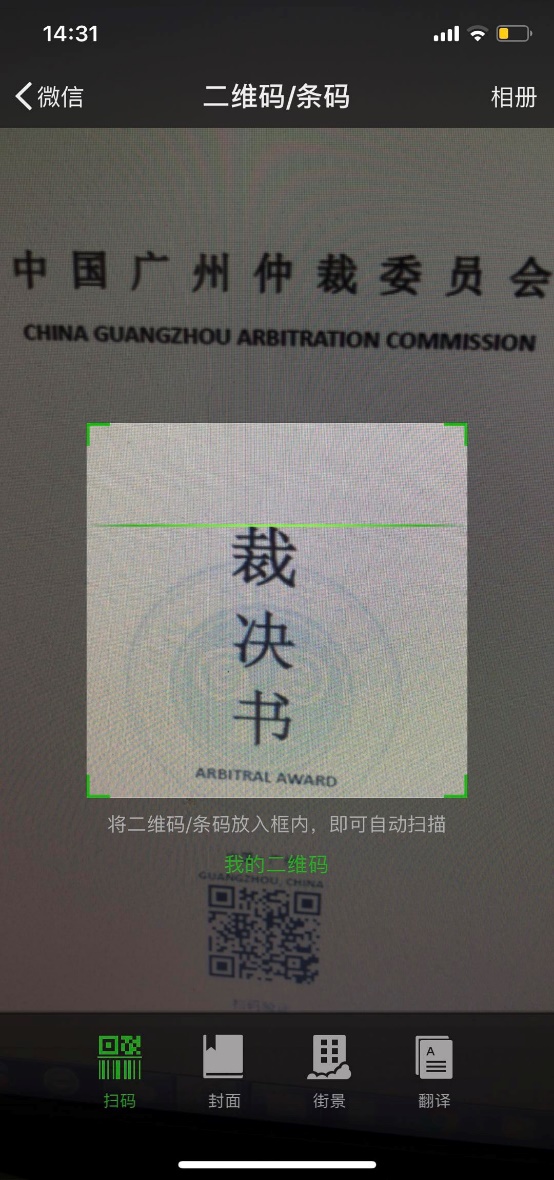 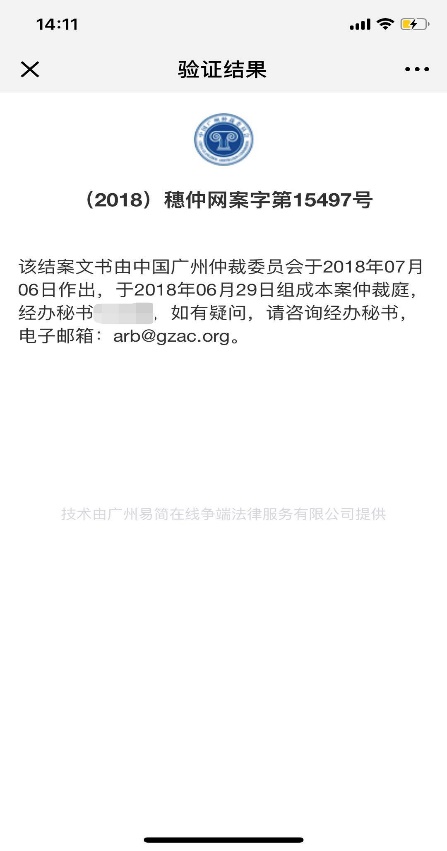 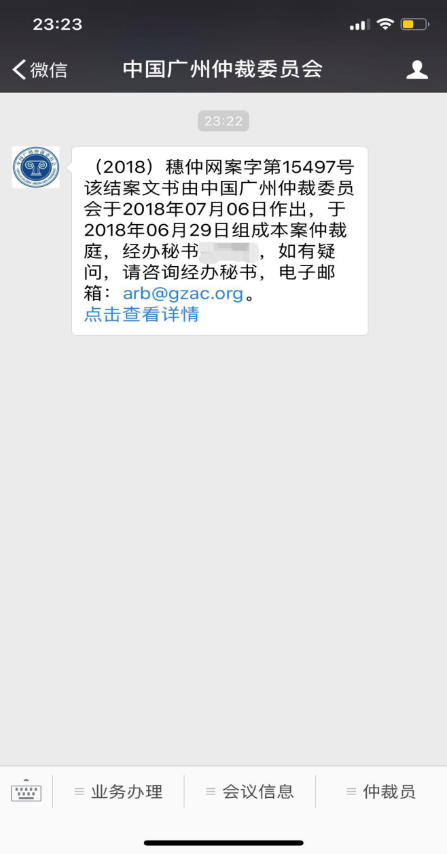 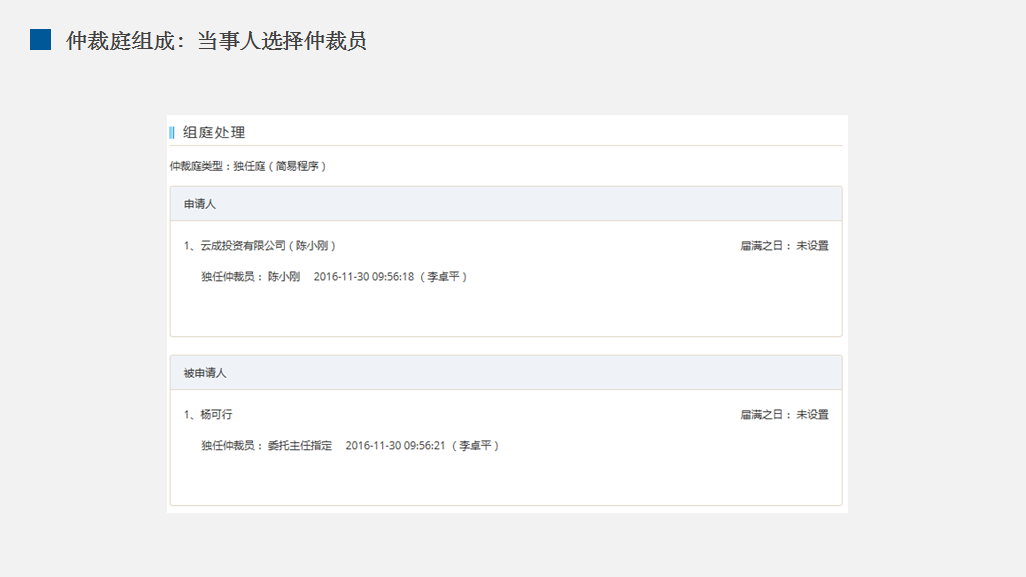 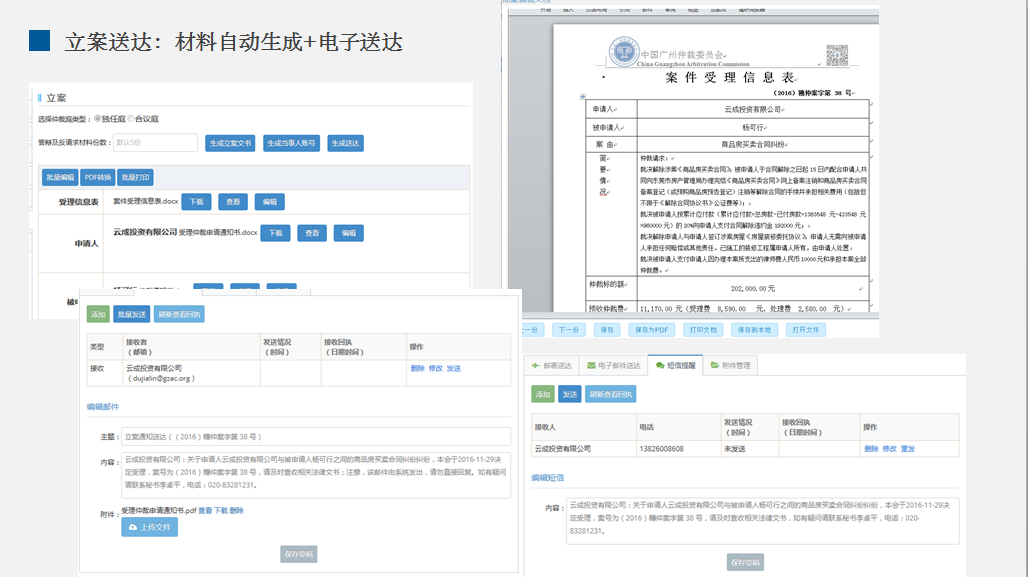 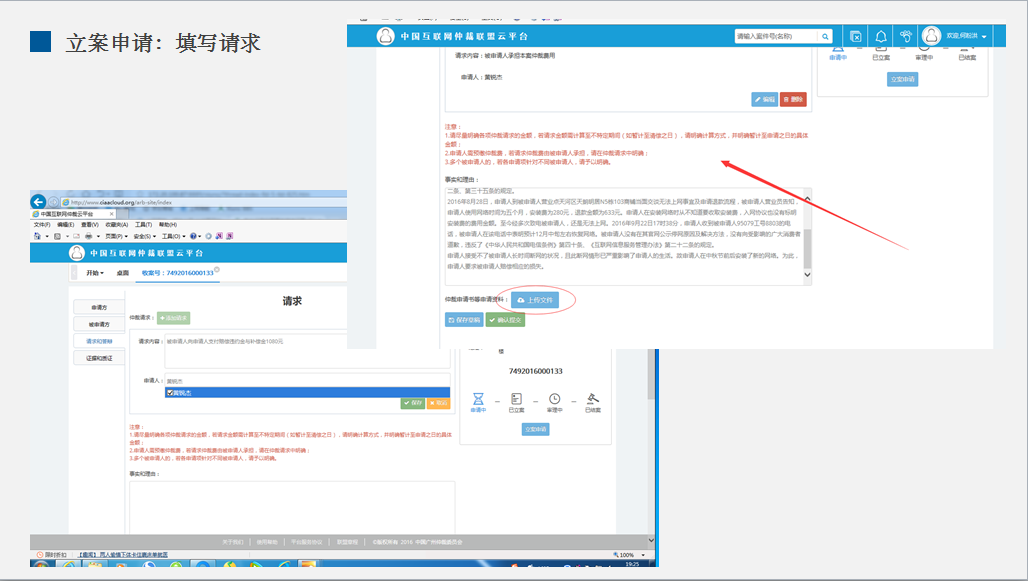 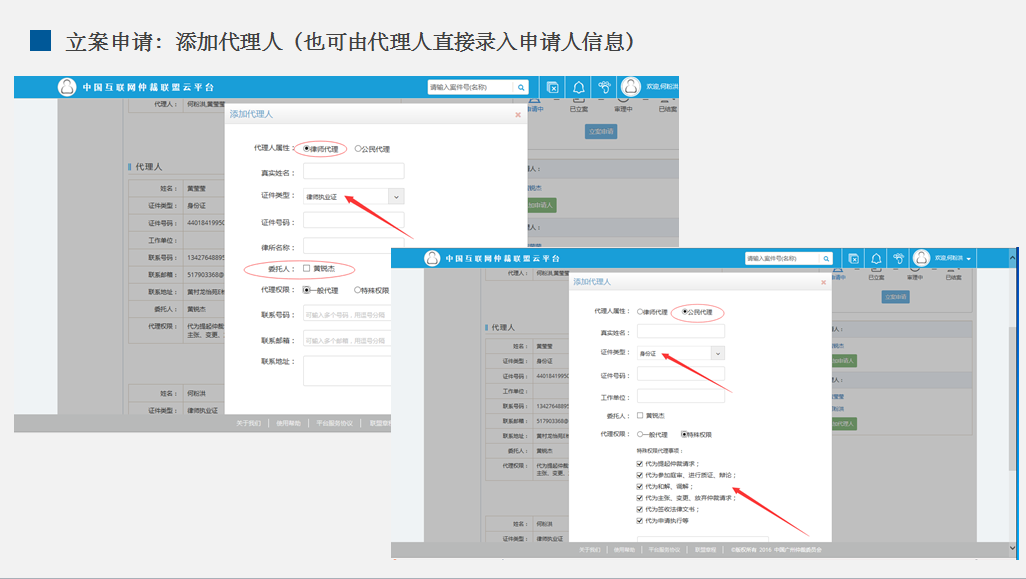 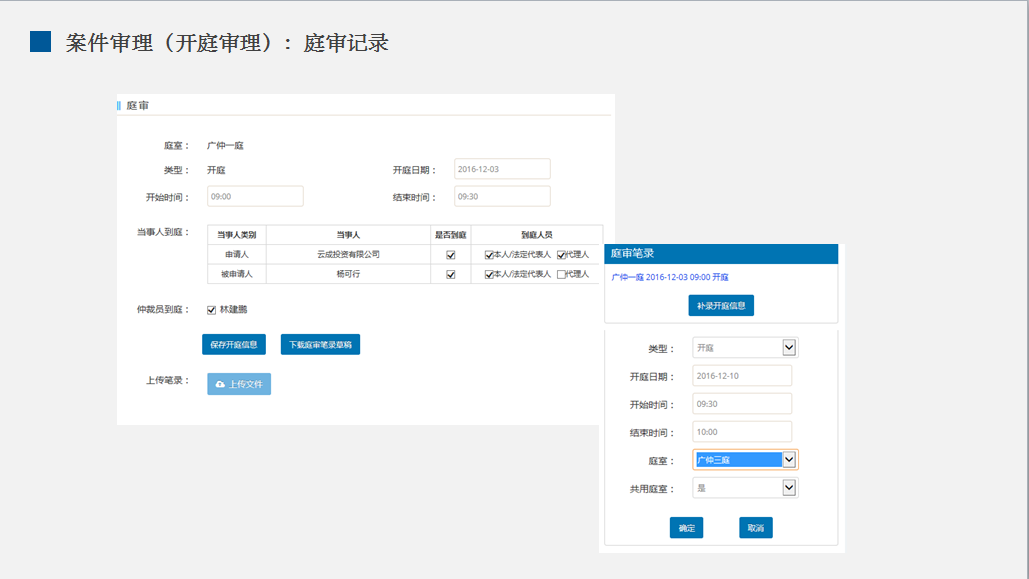 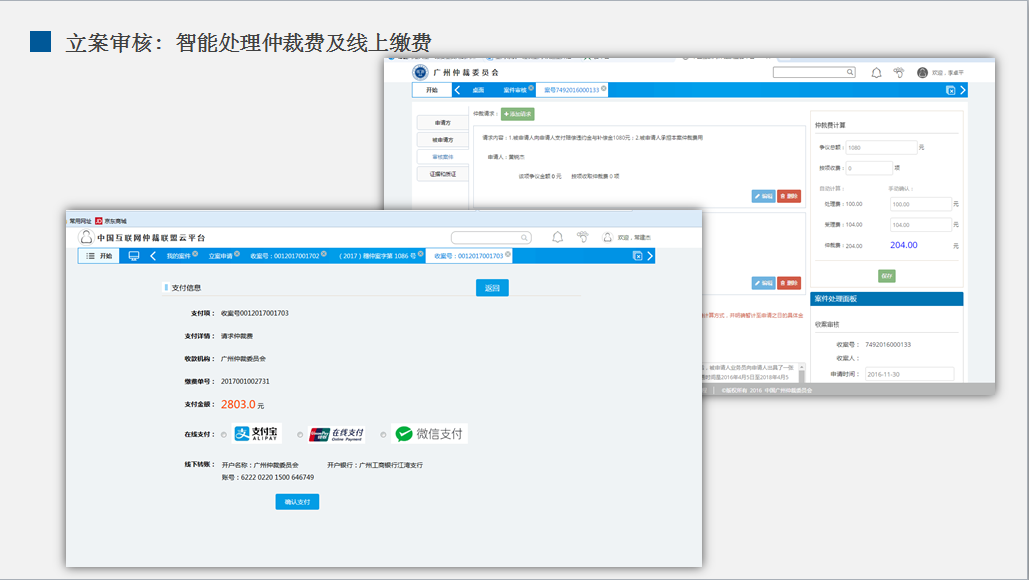 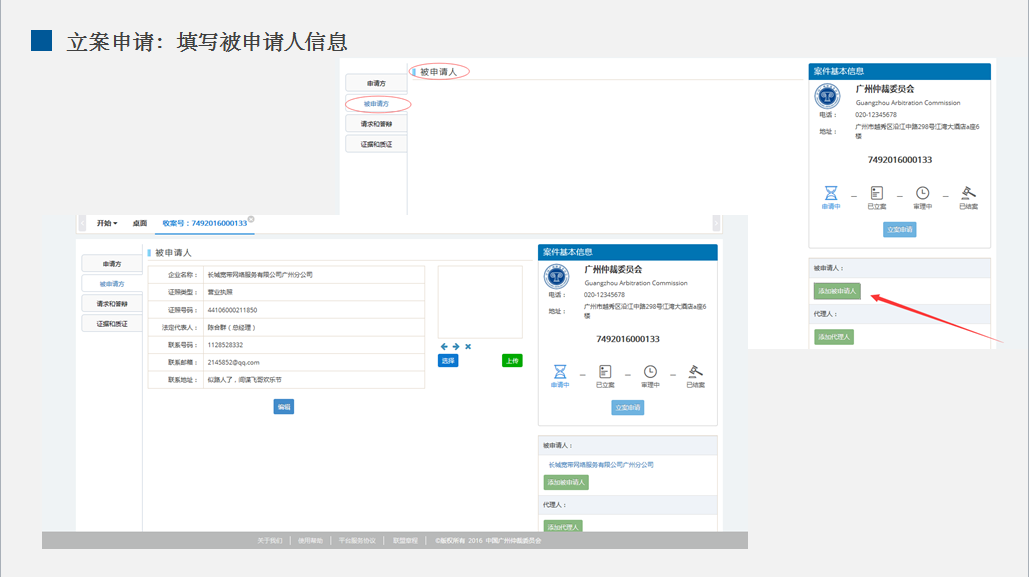 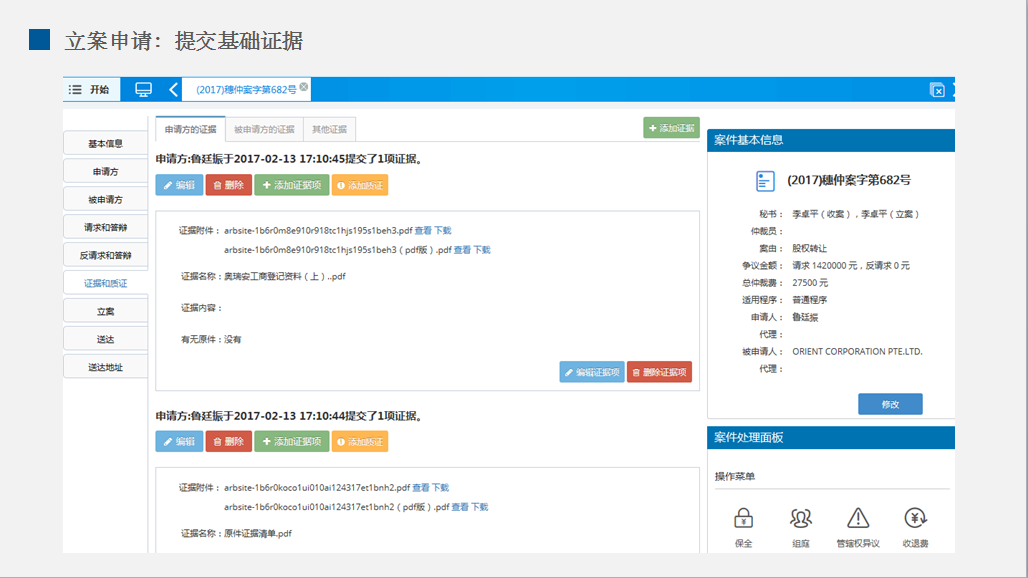 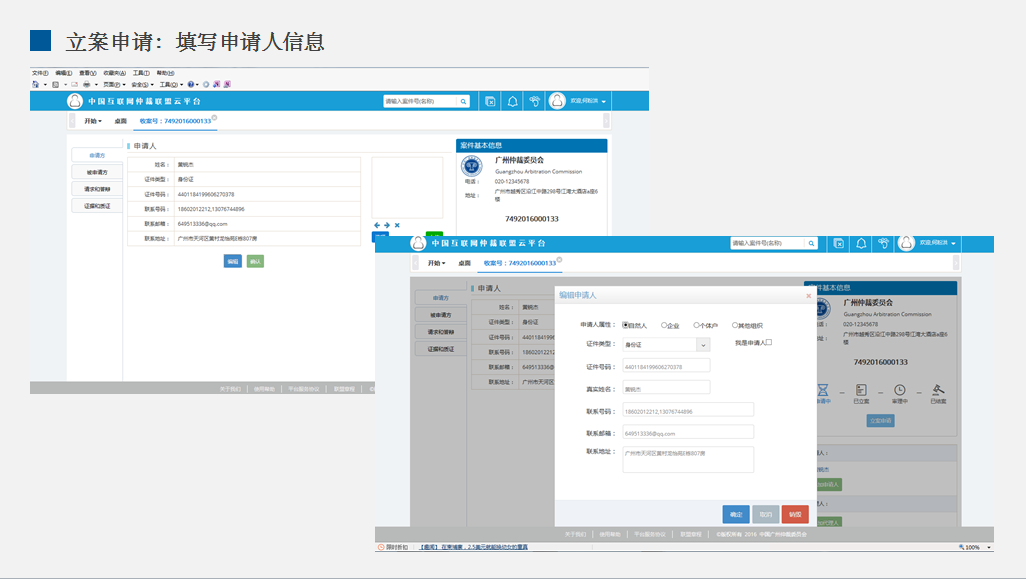 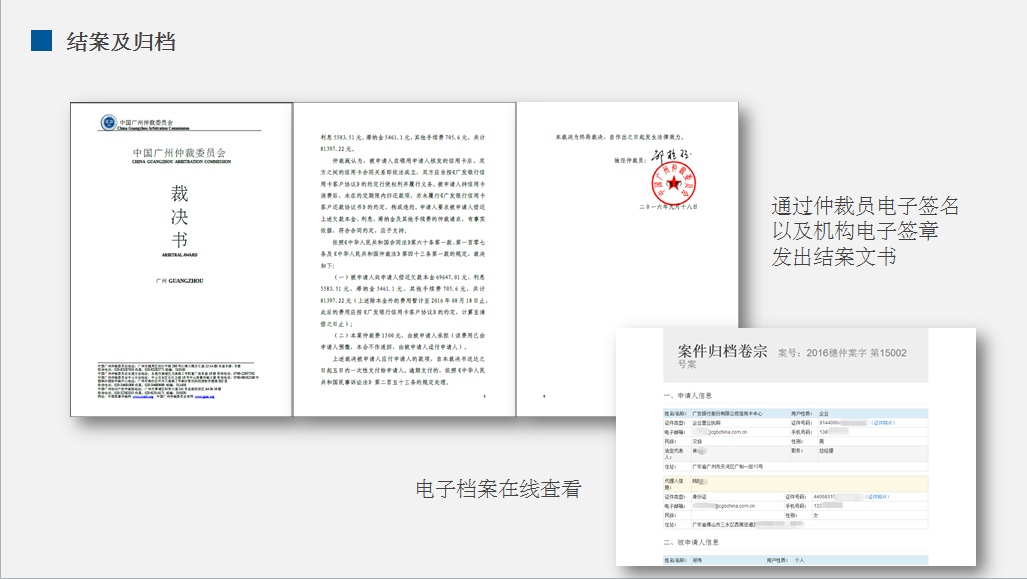 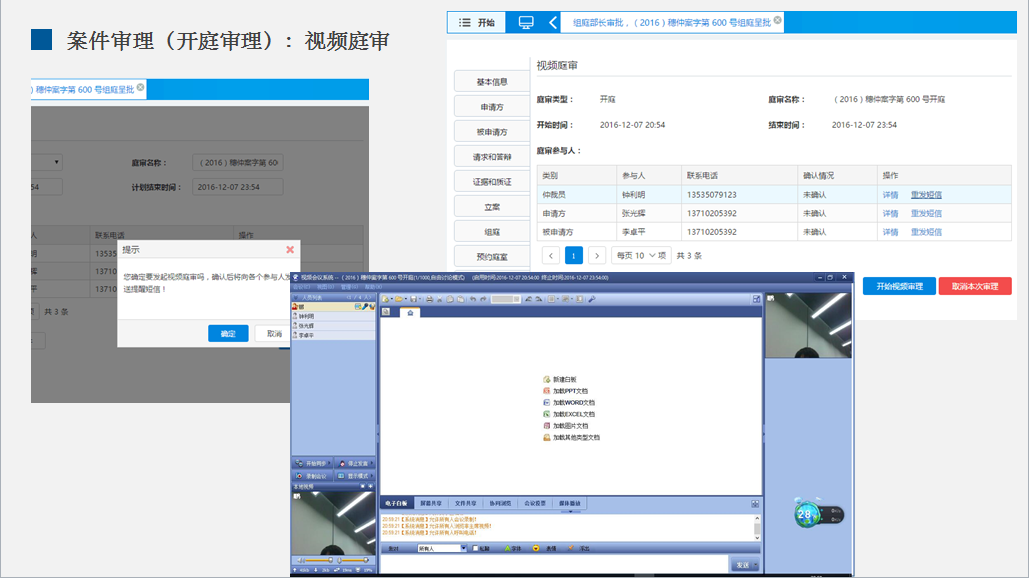 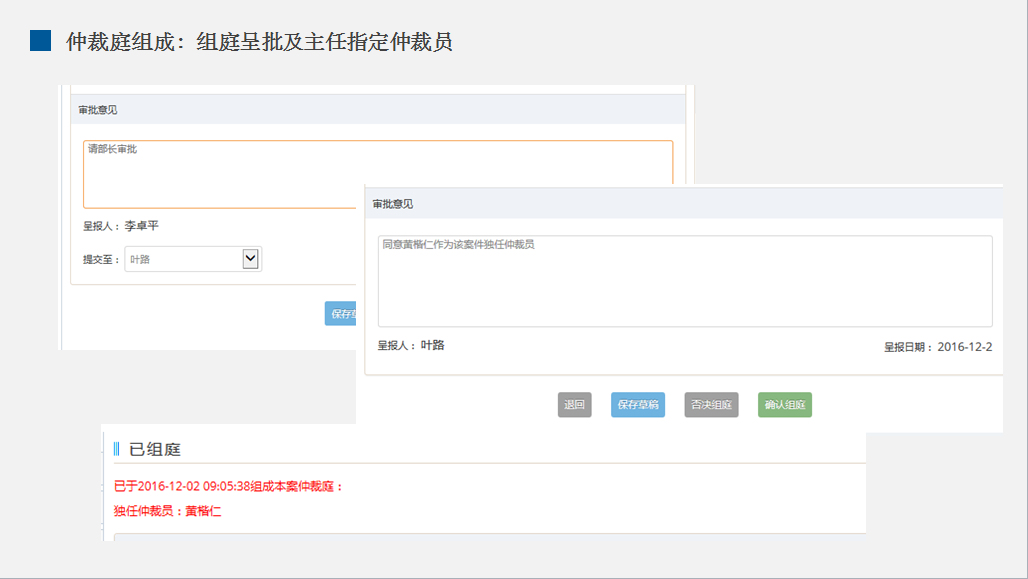 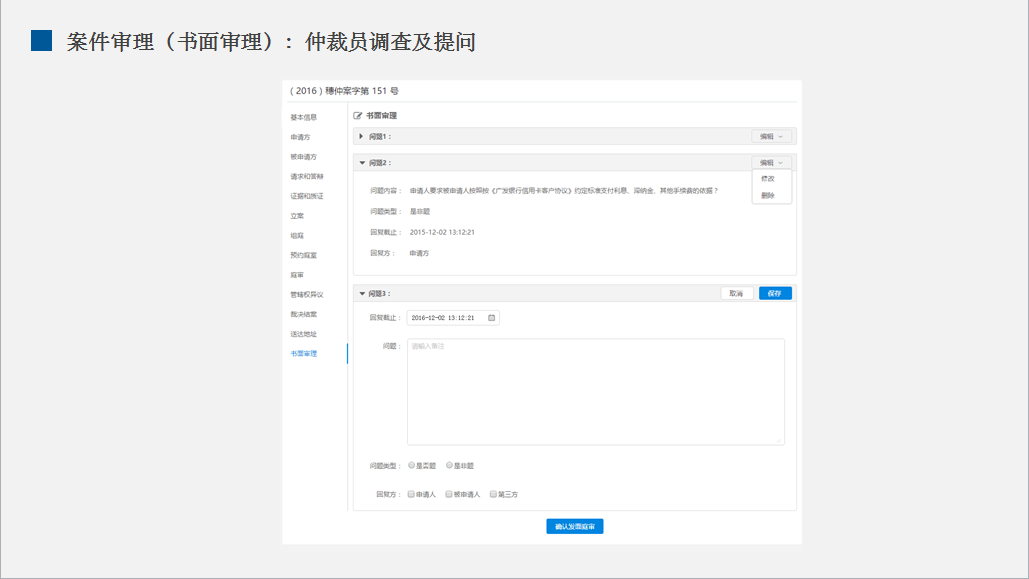 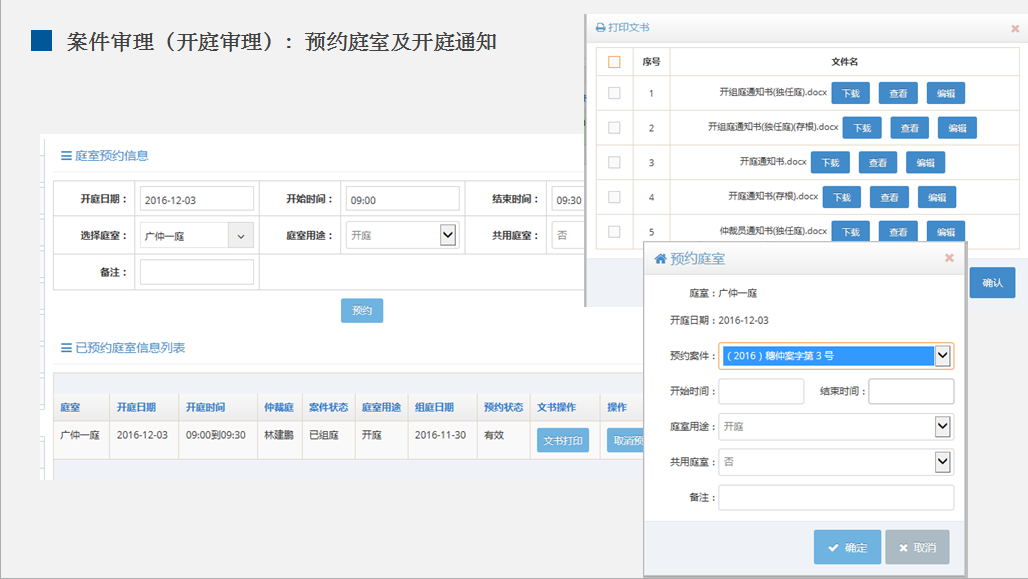 立案申请
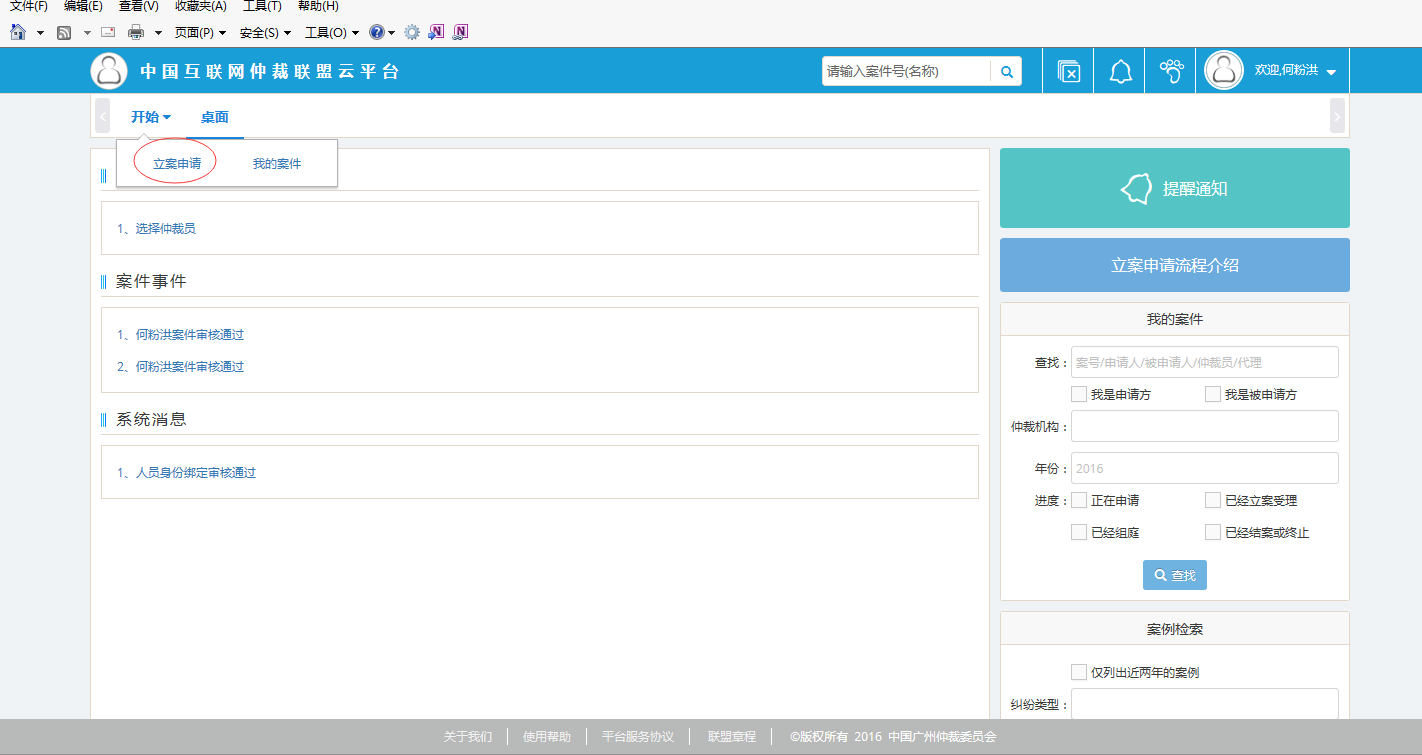 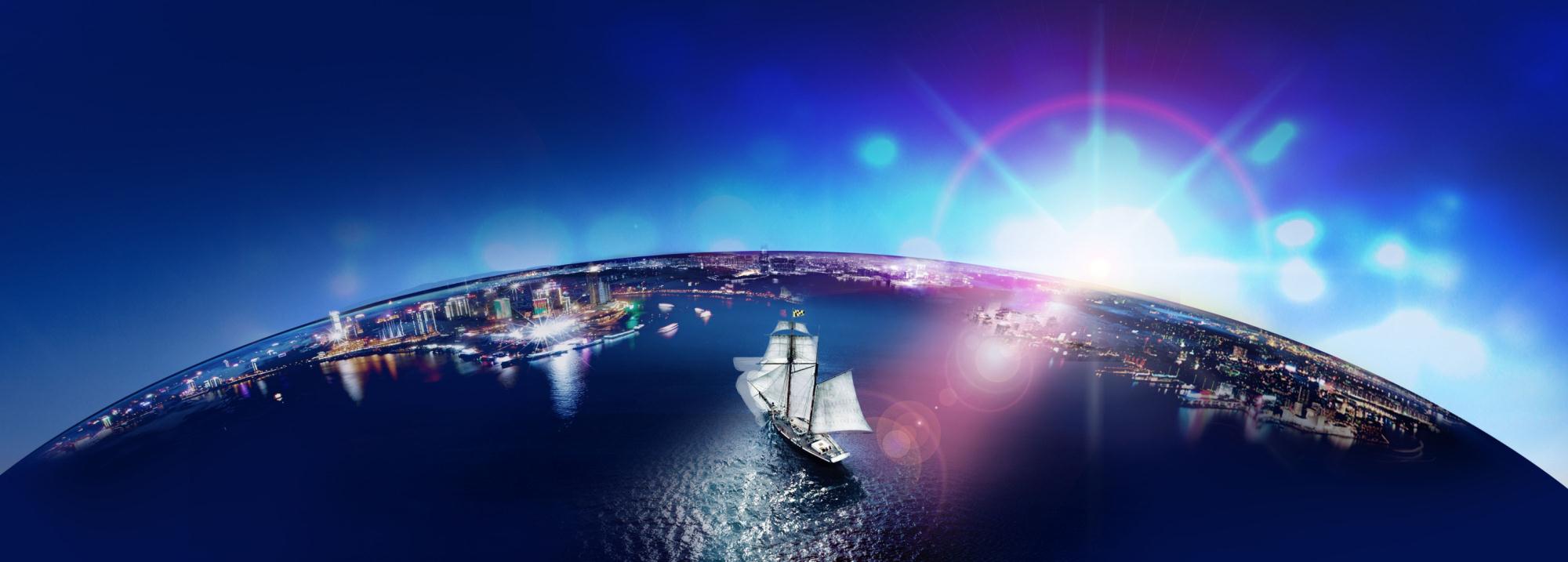 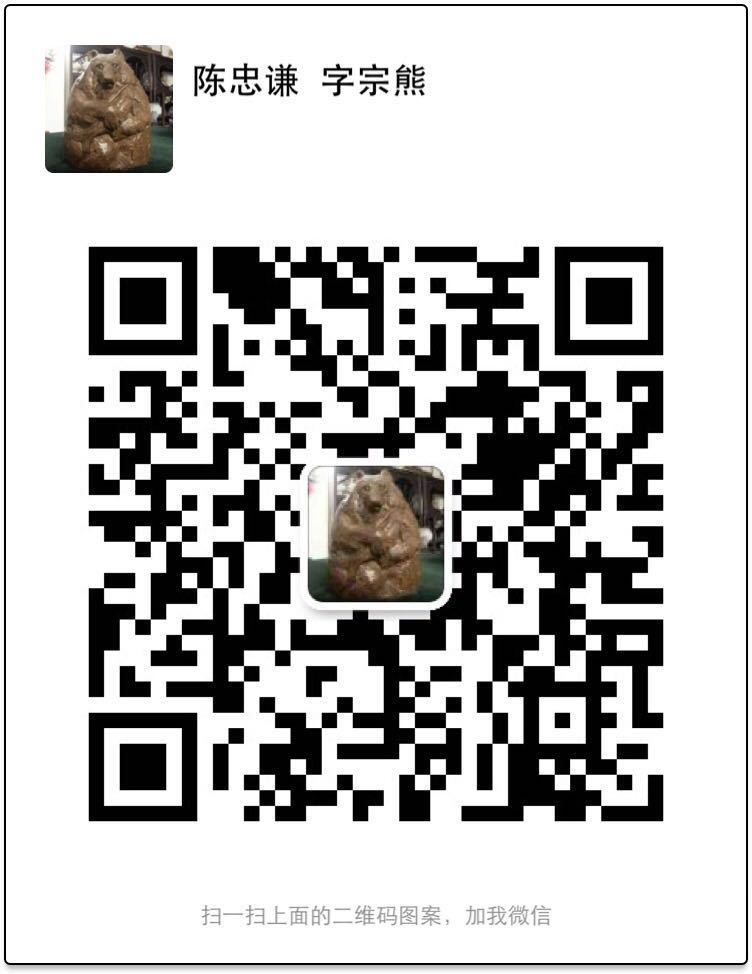 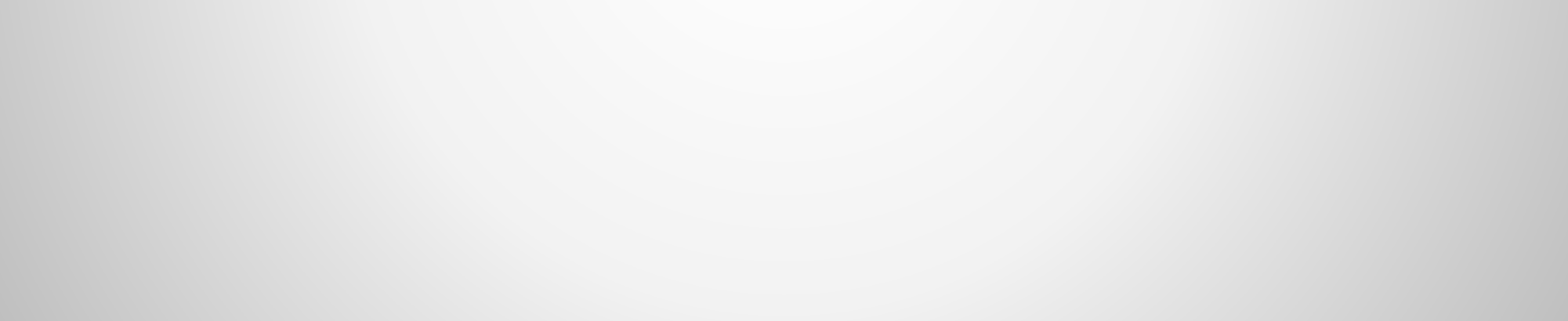 感谢聆听